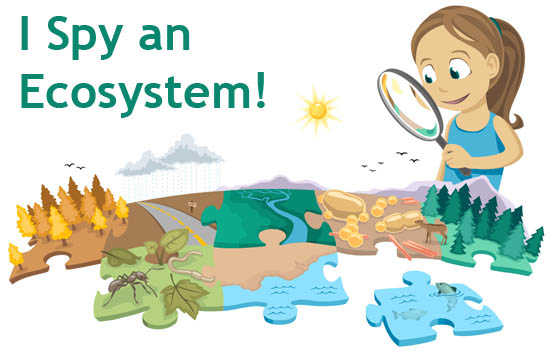 Ecosystems
Key Vocabulary 
5th grade
Team Time
Ecosystemday 1
All living things in an area and their habitat (includes living and non living)

Biotic + abiotic factors = an ecosystem
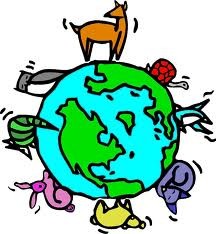 Communityday 1
Interaction of all living things in an area
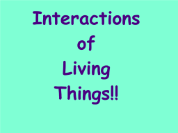 Predatorday 1
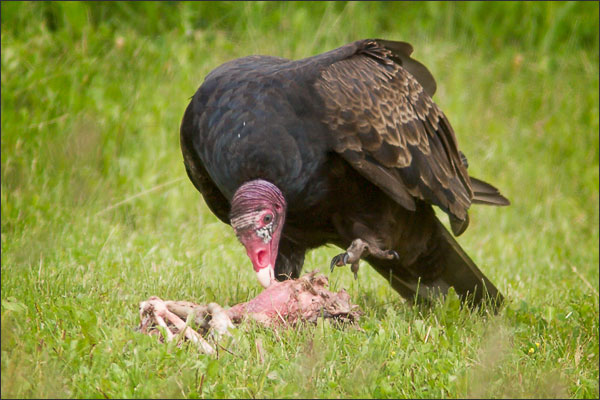 PREDATOR
An animal that eats another animal for food
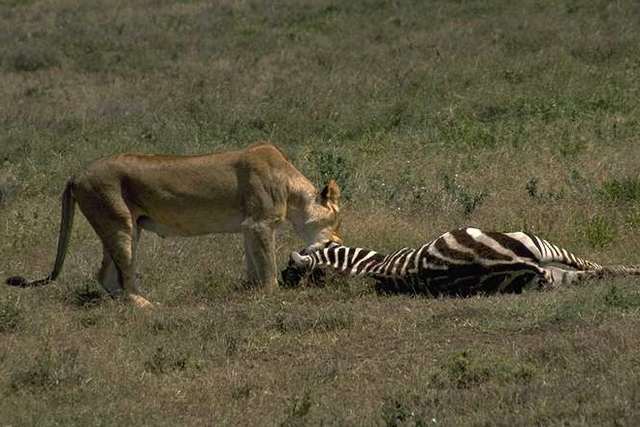 Preyday 1
The animal that gets eaten
PREY
Herbivoreday 1
Consumer that eats plants
Omnivoreday 1
Consumers that eat both plants and animals
Carnivoreday 1
Consumer that eats meat.
Food Chainday 2
a picture that shows how each organism gets energy
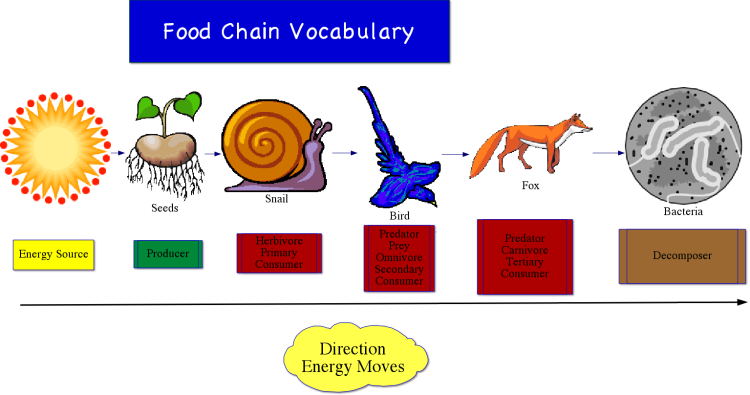 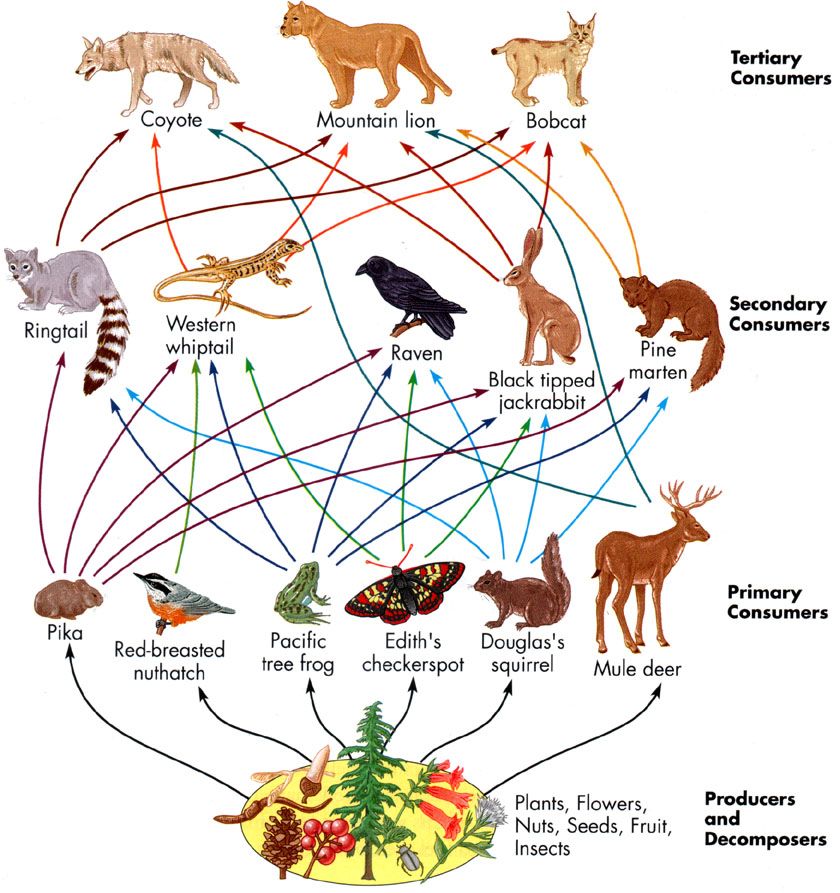 Food Webday 2
System of food chains
Producerday 2
Makes own food 
Gets energy from the Sun 
Example: plants
Consumerday 2
Living things that eat food (i.e. animals)
Types of consumers: herbivore, carnivore, omnivore
Decomposerday 2
Recycles matter and energy (examples from model ecosystem: aquarium snail, isopod), keeps the community clean by eating the dead organisms
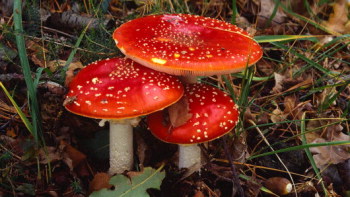 Primary Consumerday 2
Use plants for energy (anything that eats plants)
examples: insects, fish, lizards, mice, birds, deer
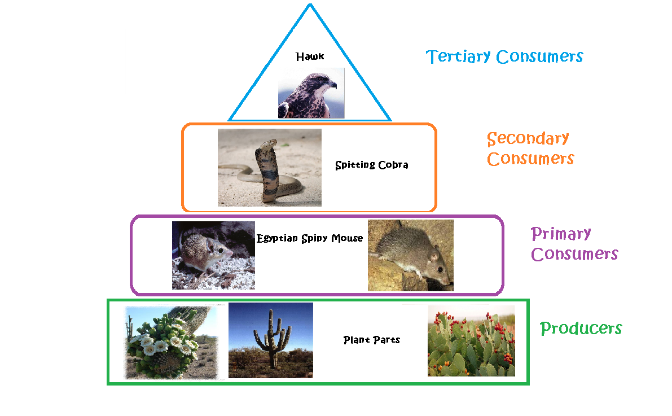 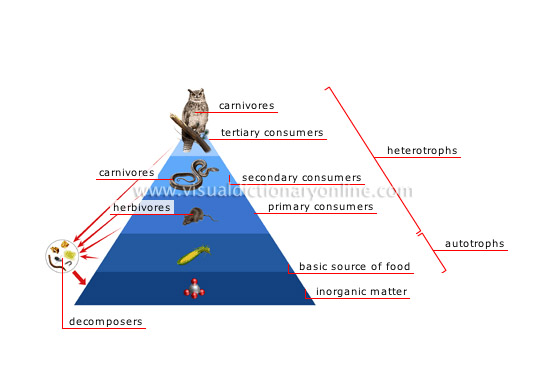 Secondary Consumerday 2
Gets energy from primary consumers
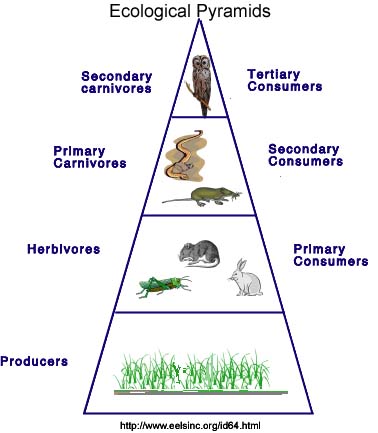 Tertiary Consumerday 2
Gets their energy from secondary consumers
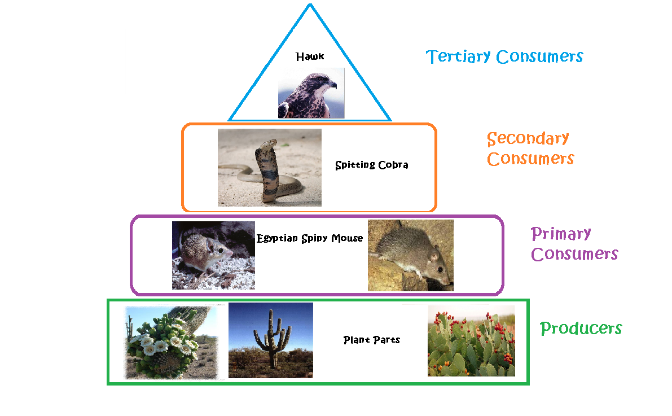 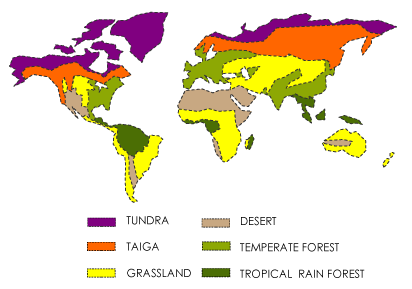 Biomeday 3
Complex ecological community, extends over a large geographic area, consists of many ecosystems
Biomes of the World
Tundra Biomeday 3
The Tundra Biome is at the top of the world. Below a thin layer of tundra soil is its permafrost, a permanently frozen layer of ground. During the brief summers, the top section of the soil may thaw just long enough to allow plants and microorganisms to grow and reproduce.
Every animal must adapt in order to survive. Some have grown thick fur which turns white in the winter. Others find a place to hibernate during the winter months.
Example animal: arctic fox
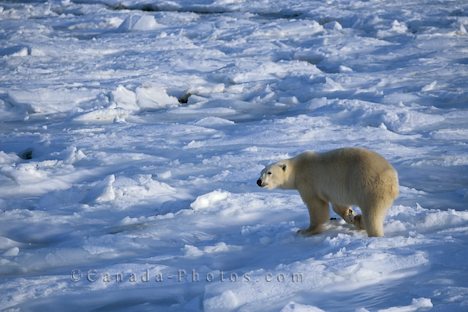 TUNDRA Biome
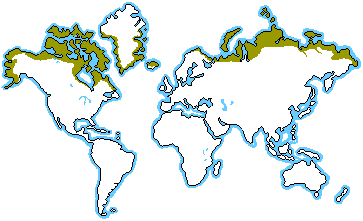 Temperate/Deciduous  Forestday 3
The Temperate Deciduous Forest biome has four seasons of winter, spring, summer, and fall. 
Animals and plants have special adaptations to cope with these yearly changes. Some hibernate, some store food for the winter, and others forage for food in the cold months.
Example animal: white tail deer
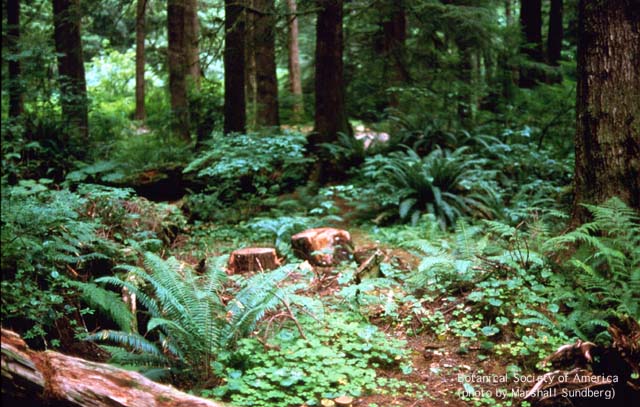 TEMPERATE/ DECIDUOUS FOREST Biome
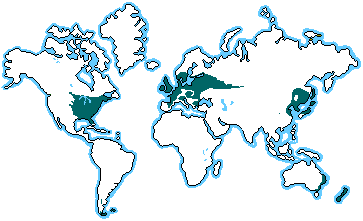 Tropical Rainforest Biomeday 3
There are two types of Rainforests--the temperate and the tropical. 
We have temperate rainforests in the US, in Washington state. Tropical rainforests are found in warmer climates, such as the Amazon rainforest. 
Animals are adapted to live in different levels of the rainforest, such as the forest floor, understory, emergent layer, and canopy.
Example animals: elk and green vine snake
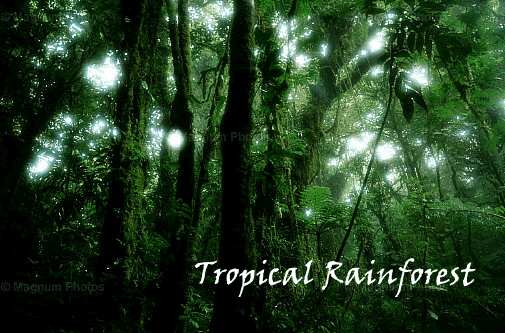 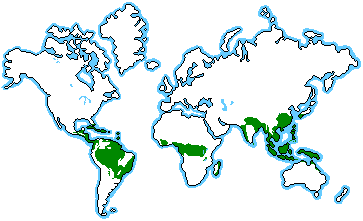 Taiga Biomeday 3
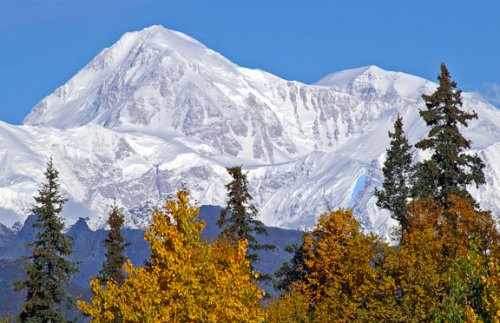 TAIGA Biome
The Taiga biome stretches across a large portion of Canada, Europe and Asia. Winters are cold. Summers are warm. Lots of conifers grow here.
Snow, cold, and a scarcity of food makes life very difficult, especially in the winter. 
Some taiga animals migrate south, others go into hibernation, while others simply cope with the environment.
Example animal: moose
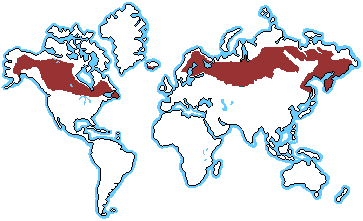 Grasslands Biomeday 3
Grasslands are big open spaces. There are not many bushes in the grassland. Trees are found only by rivers and streams. 
Grasslands receive about 10 to 30 inches of rain per year. Grassland soil tends to be deep and fertile. The roots of perennial grasses usually penetrate far into the soil.
Animals include many types of grazers and large predators as well as decomposers such as vultures.
Example animal: giraffe
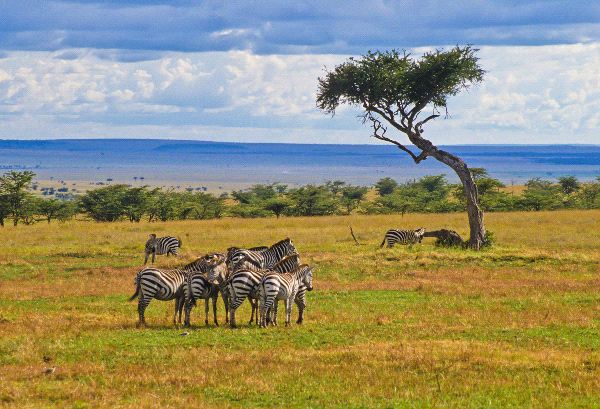 GRASSLANDS Biome
(also called Savanna Biome)
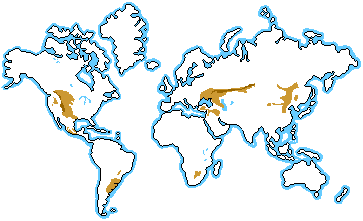 Desert Biomeday 3
The hot Desert is a land of extremes: extreme heat and extreme dryness; sudden flash floods and cold nights.
Deserts are usually very dry. Even the wettest deserts get less than ten inches of precipitation a year.
Animals in the desert need many adaptations for the scarcity of water and extreme temperatures.
Example animal: desert hare
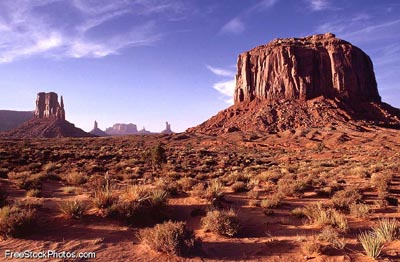 DESERT Biome
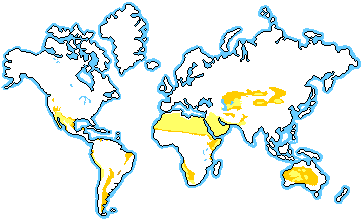 Marine Ecosystemday 4
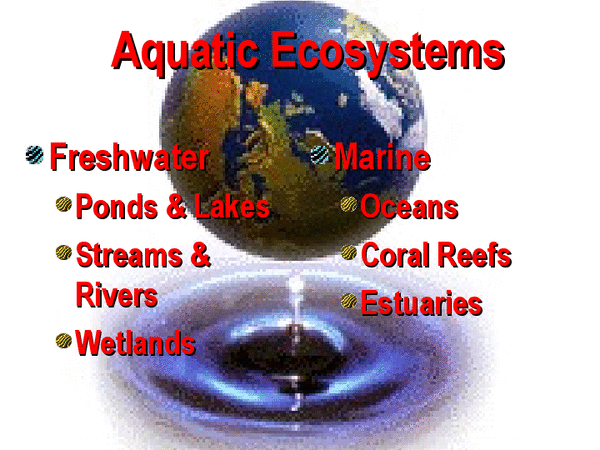 The marine biome includes shorelines, temperate oceans, and tropical oceans. 
There are many ecosystems within this biome, including:
Estuaries
coral reefs
salt marshes
Mudflats
tide pools
Animals are adapted to live either in a fully aquatic habitat or a combination of aquatic and land.
Example animal: blue crab
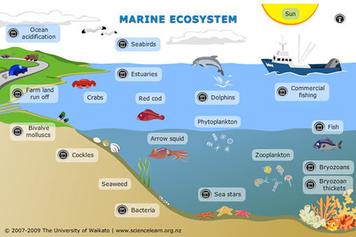 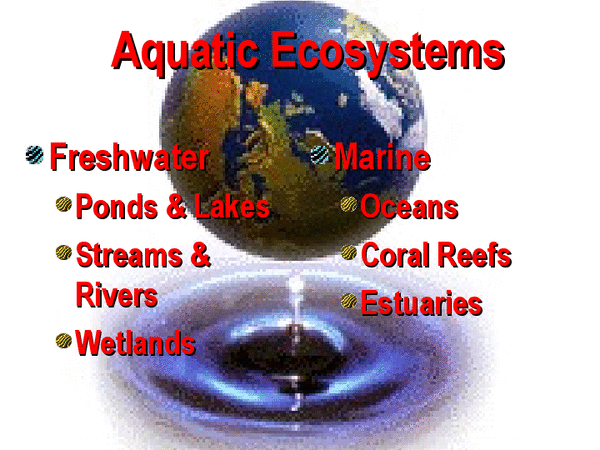 Freshwater Ecosystemday 4
The Freshwater Biome includes:
Ponds
Lakes
Streams
Rivers
Wetlands
Animals and plants can be aquatic or land dwellers in this biome, and often are both.
Example animal: bullfrog
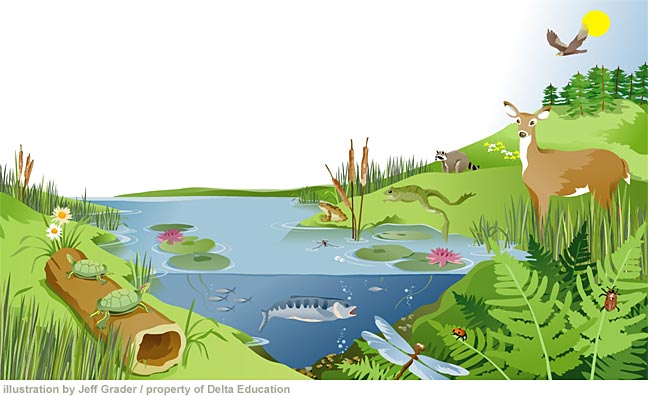 Estuaryday 4
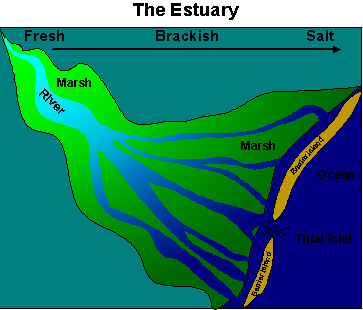 Where freshwater and salt water meet (coastal area)
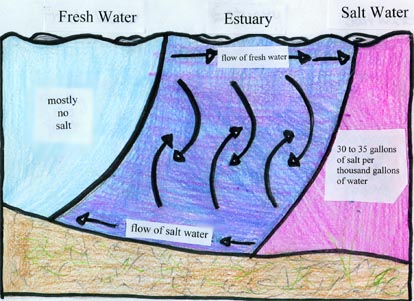 Nicheday 4
Coral Reef
Click below for a video that explains what a Niche Is:
http://www.youtube.com/watch?v=xIVixvcR4Jc
The term niche is used to describe the role an organism or population plays within its community or ecosystem. 
Such a position may be occupied by different organisms in different localities, 
For example: 
A species may be able to survive in a small range of temperatures. 
Another might live only within a certain range of elevations. 
An aquatic species may be successful only when they live in a certain range of water salinity.
Beach
Salinityday 4
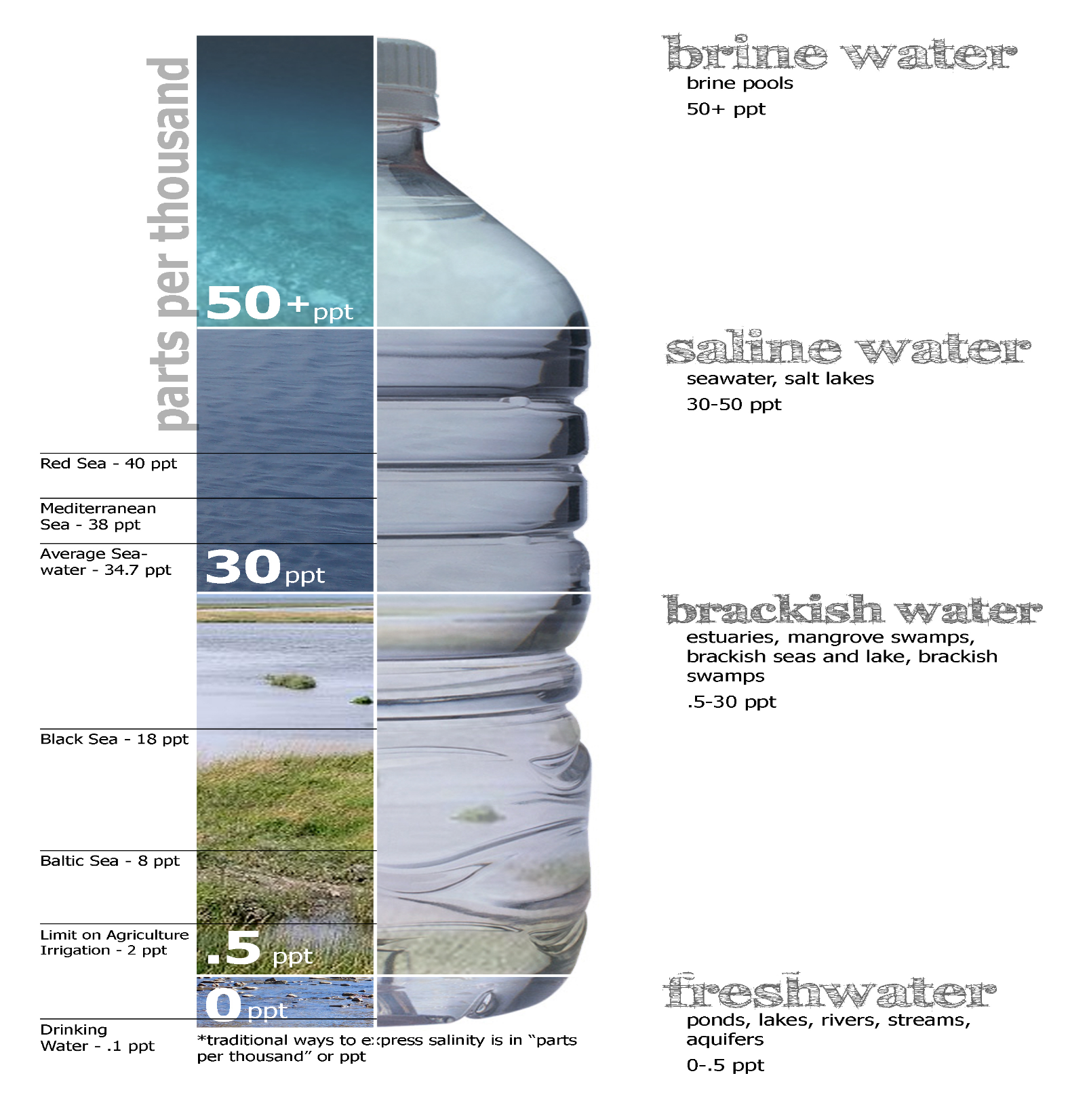 The relative proportion of salt in a solution
Pollutionday 4
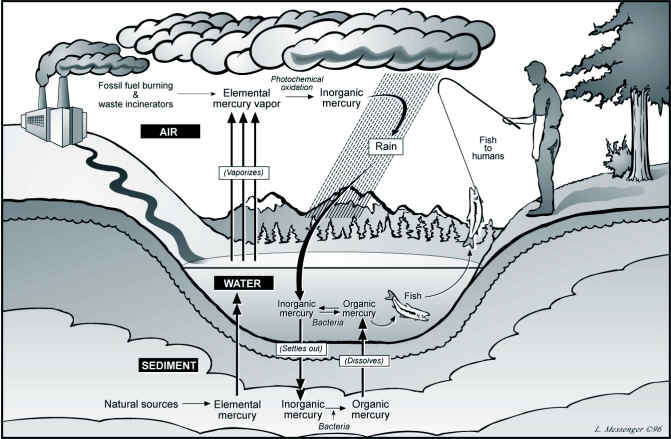 Putting harmful things into the environment
Eutrophicationday 4
increased nutrients in an ecosystem (i.e. too much fertilizer)
Eutrophication Process
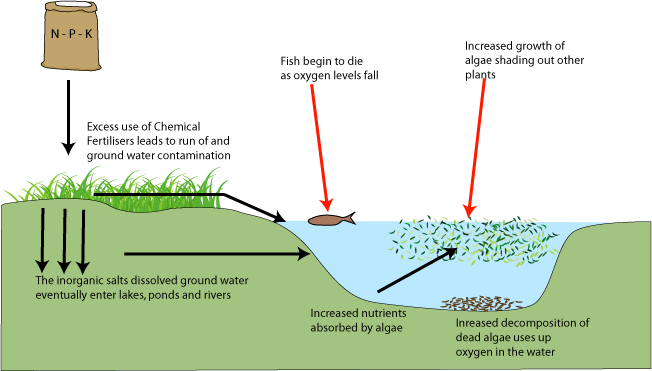